State and Local STD Prevention Programs
Prepared by Jim Lee, Senior Public Health Advisor, Texas Department of State Health Services
and
Melinda Salmon, STD Program Manager, City of Philadelphia
for STD101
March 12, 2012
National Center for HIV/AIDS, Viral Hepatitis, STD, and TB Prevention
Division of STD Prevention
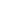 STD Control Programs:
The purpose of State and local Sexually Transmitted Disease (STD) Control Programs is to conduct surveillance to quantify the number or reported infections  and to promote and implement interventions to control and prevent the spread of disease.
Components of State and Local STD Control Programs
Community and Individual Behavior Change
Medical and Laboratory Services
Partner Services
Leadership and Program Management 
Surveillance and Data Management
Training and Professional Development
Examples of a City STD Control Program’s Activities
Surveillance
Clinical Care (free, categorical STD Clinics)
Partner Services
Special Projects:
High School STD Screening Program
Collaboration with CBOs
Leadership and program management
Promote STD screening by HIV Care, corrections and other providers serving at-risk populations
Examples of a State STD Control Program’s Activities
Surveillance
Quality Assurance of Local STD Programs
Establishing statewide operating policies, procedures, and standards
Convening of partners
Creation and enforcement of legislation
What is Surveillance?
Surveillance is the monitoring of disease in the assigned jurisdiction.
Data is gathered from clinics, hospitals, CBOs, HMOs, etc. to assess rates of disease
Epidemiological data is used set local priorities by identifying and defining at-risk populations
Directs the implementation of programmatic activities and identifies priority providers and communities to work with.
How is Surveillance data collected?
Providers and laboratories are mandated to report all identified cases to Local Health Departments. 
Local Health Departments receive reports from hospitals, clinics, CBOs, etc. 
State Health Departments receive reports from local jurisdictions.
What is Partner Services?
“…a broad array of services that should be offered to persons with HIV infection, syphilis, gonorrhea, or chlamydia infection and their partners.  A critical function of partner services is partner notification, a process through which infected persons are interviewed to elicit information bout their partners, who can then be confidentially notified of their possible exposure or potential risk.”
Source: MMWR, November 7, 2008/Vol. 57 / No. RR-9, Recommendations for Partner Services 
Programs for HIV Infection, Syphilis, Gonorrhea, and Chlamydial Infection
Partner Services
Performed by specially trained Disease Intervention Specialists (DIS).
Why is it important?  Going from the known case → unknown case.
Opportunity for identification and treatment of untreated infections,  interruption of transmission and prevention of incubating cases through epidemiologic treatment.
Myths about DIS
DIS are the sex police.
DIS spread information about your sex life to your friends, family, and coworkers.
DIS make visits to your home and work in clearly marked Health Department vehicles.
DIS are associated with law enforcement.
The Truth about DIS
DIS are concerned about the individual patient and public health.
All information is kept confidential.
DIS provide a public service despite challenging situations.
DIS are innovative in finding people while maintaining confidentiality.
DIS work is evolving as people use social media to find new partners
Internet Partner Services(IPS)
CSPS/09-0902:   Applicants are required to ‘develop and implement protocols for Internet Partner Services’ 

YEAR			
2008			12 states on Manhunt.com
2009			20 states and DC on Manhunt.com

			Is IPS available? (Yes)
2010			44/59
2011			50/59
[Speaker Notes: 2010 IPS Assessment:

Are internet partner services available for all STD patients and their partners?  
Of 59 respondents, 44 (75%) answered YES, they do offer IPS, and 15 (25%) responded NO, they do NOT currently offer IPS.  Respondents answering no are:  DE, HI, IA, IN,   MS, MT, NJ, OK, SD, TN, UT, VI, WI, WV, and WY.  Two of these jurisdictions (NJ, TN) reported more than 100 P&S syphilis cases in 2008 but the others could be considered low morbidity jurisdictions with limited and shrinking resources.  DSTDP recognizes the important role of the internet in disease transmission in both urban and rural areas and the need for technical support to develop protocols and implement IPS for these areas.

If YES, how is IPS offered?
 
  Health department DIS staff have access to internet sites and can directly contact ­­_____
Of the 44 project areas that said they offer IPS:
30 respondents said DIS staff have access to internet sites
13 respondents said no, DIS do not have access to internet sites
1 project area did not respond
 
  Internet PS is coordinated through lead HD-based DIS staff with expertise in IPS; these lead staff access the internet and conduct IPS_____
Of the 44 project areas that said they offer IPS:
33 respondents said that a Lead DIS coordinated IPN
11 respondents said a Lead DIS did not coordinate IPN 
 
  IPS is offered through a partnership with and outside agency  _____          
  Of the 44 project areas that said they offer IPS:
9 respondents said that IPN is offered through an outside agency
35 respondents said IPN is not offered through an outside agency
 
  IPS availability is limited to only some patients
 Of the 44 project areas that said they offer IPS:
16 respondents said that IPS was limited*
19 respondents said that IPS was unlimited
9 project areas did not respond
 
* Several respondents indicated that IPS is only offered to syphilis and HIV cases; however, DSTDP program staff view offering IPS to only syphilis and HIV cases favorably since most CT and GC cases do not receive DIS PS.]
SummaryPartner Services Practices
Timelines – enhanced by ELR and embedded DIS
Clear policies, procedures, and oversight
Ongoing assessment and improvement
Part of comprehensive services, NHAS
Promotion/engagement with communities and providers
Prioritized – based on epi and to maximize impact 
Identifies current trends and guides program activities
Including social networks w/ current risk
Comprehensive STD Prevention Services (CSPS)
5 year project period  (2009  -  2013)
STD prevention funding to health departments
Funds states, Pacific Islands,  and a few cities for STDP
IPP  - screens women for CT/GC
Encourages:
Use of science/data to drive program
Promoting health equity by addressing health disparities 
Better evaluation to improve programs